The BHS Learning Journey
Year 10 this way!
Appropriate Typography
End of Year Assessment
Evaluating work
Experimenting with media
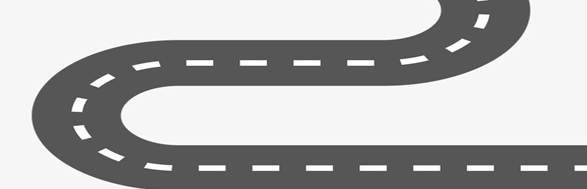 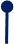 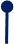 Assessed piece: Transition Unit
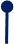 How to create meaningful annotation
How to develop an idea
Final design ideas
Initial design ideas
End of Year 9 Preparation
Year 9 Summer Term 2
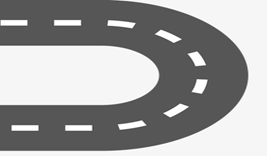 How to create meaningful annotation
How to collect ‘found objects’
How to produce a research page
How to describe a piece of Art
How to sketch an artist responce
TOPIC 3:
Graffiti Project
Year 9 Summer Term 1
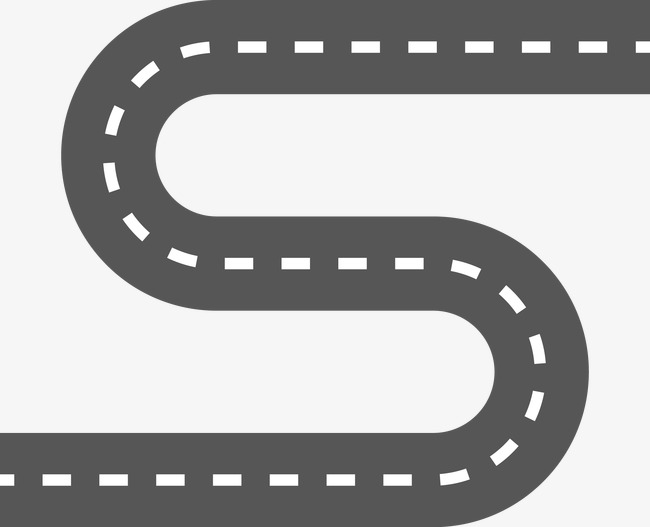 Using 
brushoto stencil
Making a stencil using Adobe
Preparing a background
Using Acrylic to stencil
Assessed piece: Stencil portrait
Cutting a stencil
Year 9 Spring Term 2
Assessed piece: Monoprint cell
Expressive Markmaking
Expressive drawing
Using printing Ink
Tonal Monoprinting
Refining
Year 9 Spring Term 1
TOPIC 2:
Cells, Klari Reis
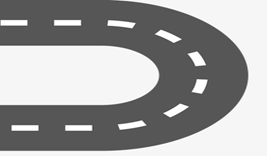 Making editorial decisions
Analysing work of others
Responding to feedback
Year 9  Autumn Term 2
End of topic assessment: Mixed media portrait
Assessed piece: 3d skull
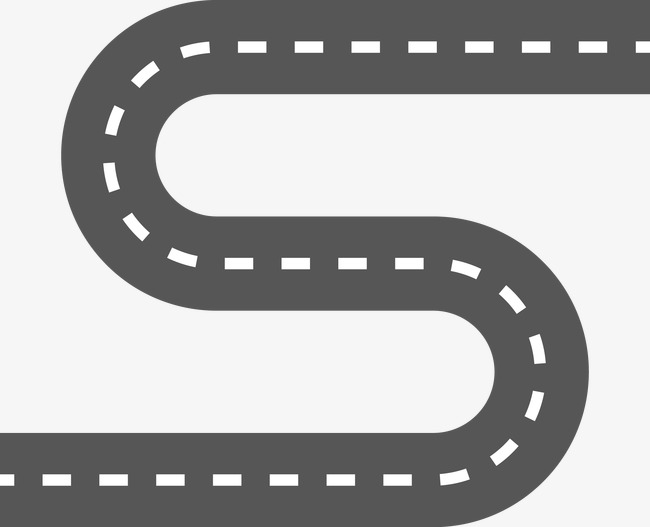 Painting with water based markers
What is a 3d piece?
What is a collage?
Mixing colours
Developing Brush control
Developing pencil control
Gradient Shading
Tonal Shading
Design based
 Drawing
How to make an observational drawing?
TOPIC 1:
Art from Other Cultures
Year 9 Autumn Term 1
Year 8 begins